Principes et fonctionnement du
 RED LIONS
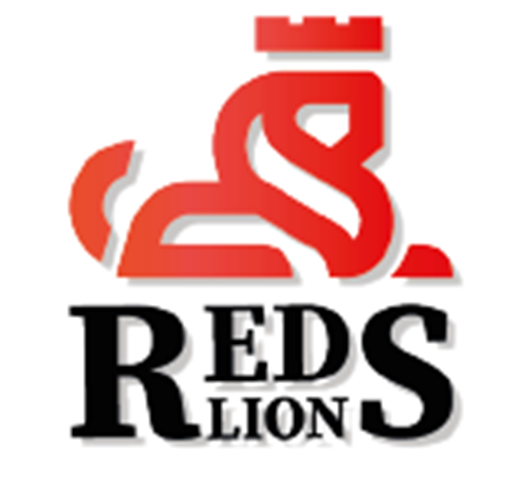 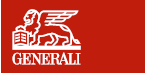 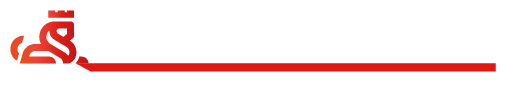 Fonctionnement du Club
1. Appartenance aux RED LIONS

Les membres du Red Lions  le sont (sauf décision souveraine du Codirec) pour une période déterminée à l’avance 
Par le règlement des compétitions commerciales
Par les règles afférentes à l’établissement des records de performance commerciale 
Par décisions du CODIREC

L’adhésion au Club intervient le mois qui suit la validation par le CODIREC des résultats du denier sprint.
Les périodes de participation au Red Lions sont de 6 ou 12 mois glissants, et sont déterminées en fonction de la durée et /ou de la thématique du Sprint.
Cette durée sera précisée sur la note de cadrage qui détaillera les modalités du sprint à venir.
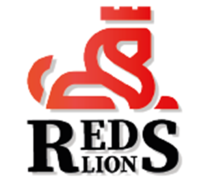 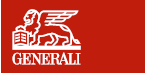 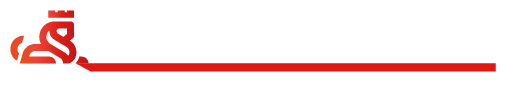 Fonctionnement du Club
2. Evénements du RED LIONS
 
Les RED LIONS se réunissent pour participer à des événements organisés par le Réseau Salarié.  Ces événement ont une dimension conviviale, sont l’occasion d’échanger entre RED LIONS .

3. Calendrier des événements 

Les réunions des RED LIONS ont lieu au moins une fois par trimestre, les événements sont de trois types :

Des Evénements locaux organiser dans l’OD et rassemblant tous les RED LIONS de l’OD 
Un Evénement régional en marge des congrès de régions réunissant tous les RED LIONS de la région 
Un événement national réunissant le champion de chaque OD, les gagnants des compétitions nationales, et des collaborateurs  invités par le CODIREC .
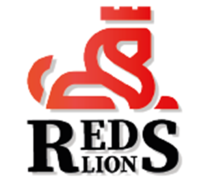 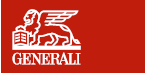 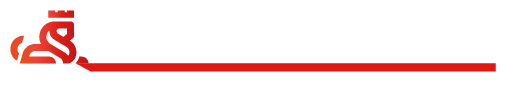 Fonctionnement du Club
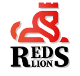 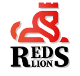 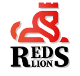 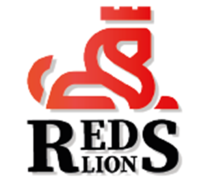 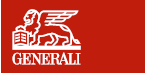